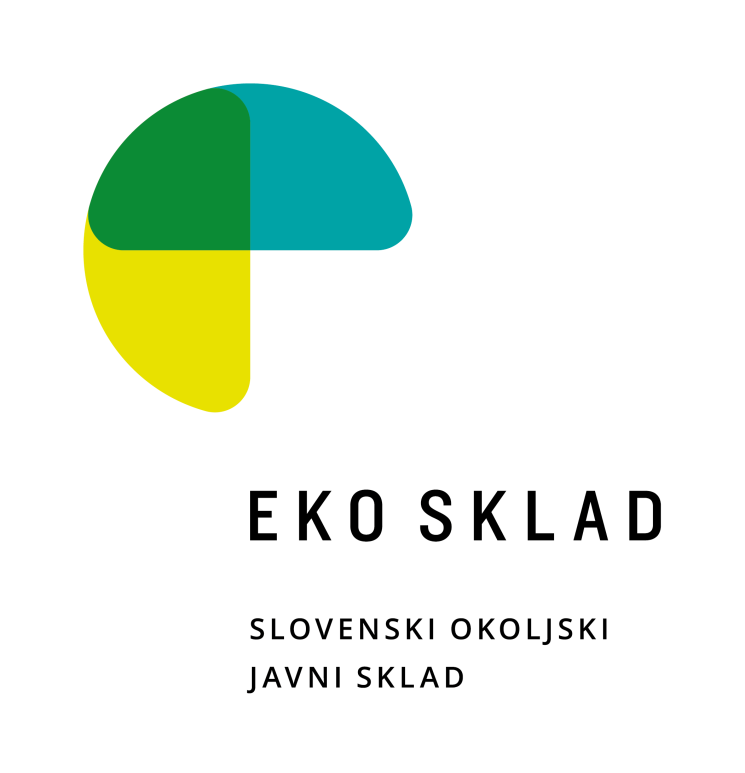 Spodbude Eko sklada za za zmanjšanje emisij toplogrednih plinov v gospodarstvuGregor RomeMaj 2019
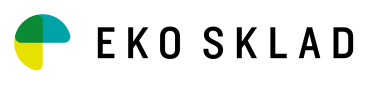 JP 51FS-PO18:do 20 % nepovratnih sredstev, 80% kredita 3M+0%
toplotna izolacija zunanjih sten, sten proti neogrevanim prostorom ali sten proti terenu
toplotna izolacija tal na terenu, tal nad neogrevanim prostorom ali tal nad zunanjim zrakom
toplotna izolacija stropa proti neogrevanemu prostoru ali stropa v sestavi ravnih ali poševnih streh
zamenjava oken z energijsko učinkovitimi okni
vgradnja toplotne črpalke za centralno ogrevanje stavbe
vgradnja kurilne naprave na lesno biomaso za centralno ogrevanje stavbe
zamenjava toplotne postaje ali vgradnja toplotne postaje za priklop na sistem daljinskega ogrevanja
vgradnja sprejemnikov sončne energije
vgradnja prezračevanja z vračanjem toplote odpadnega zraka v stavbah
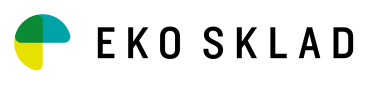 JP 51FS-PO18:do 20 % nepovratnih sredstev, 80% kredita 3M+0%
vgradnja energijsko učinkovitega sistema razsvetljave
optimizacija sistema ogrevanja
naložbe v naprave za samooskrbo z električno energijo
gradnja skoraj nič-energijske stavbe
izkoriščanje odvečne toplote iz procesov in/ali naprav
vgradnja energijsko učinkovitih elektromotorjev in/ali vgradnja frekvenčnih pretvornikov
uvedba sistema upravljanja z energijo
ukrep energetske učinkovitosti v poslovnem procesu
naložbe v naprave za soproizvodnjo električne energije in toplote
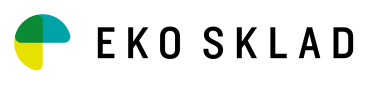 JP 56PO16 / :do 85% kredita 3M+1,3%
sistemi za ogrevanje ali hlajenje prostorov in pripravo sanitarne tople vode iz obnovljivih virov (biomaso, toploto podtalnice, površinske vode zemlje oziroma kamnitih masivov, sonca, zraka,…), 
naprave za soproizvodnjo toplote/hladu in električne energije, 
sistemi za daljinsko oskrbo s toploto in/ali hladom, t. j. razdelilnim omrežjem, 
naprave za proizvodnjo električne energije iz obnovljivih virov energije, 
vozila na električni ali hibridni pogon , do 110  g CO2/km, 
ukrepe učinkovite rabe energije v proizvodnih, poslovnih in javnih objektih, in sicer:
a.  naložbe v zamenjavo tehnoloških linij, strojev in naprav, 
c.	povečevanje energijske učinkovitosti naprav za proizvodnjo toplote ne glede na uporabljen vir energije, kjer bo dosežen najmanj 30 % prihranek energije,
energijsko prenovo obstoječih stavb, ogrevanih nad 19 oC, 
gradnjo novih stavb v nizkoenergijski ali pasivni tehnologiji, ogrevanih nad 19
Hvala za pozornost!





www.ekosklad.si
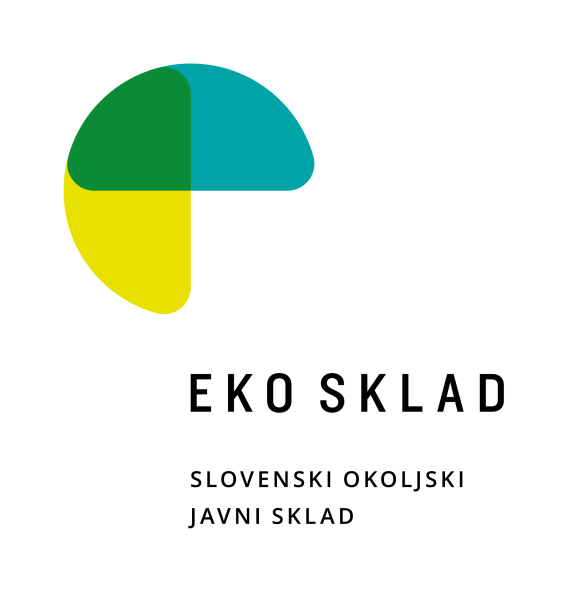